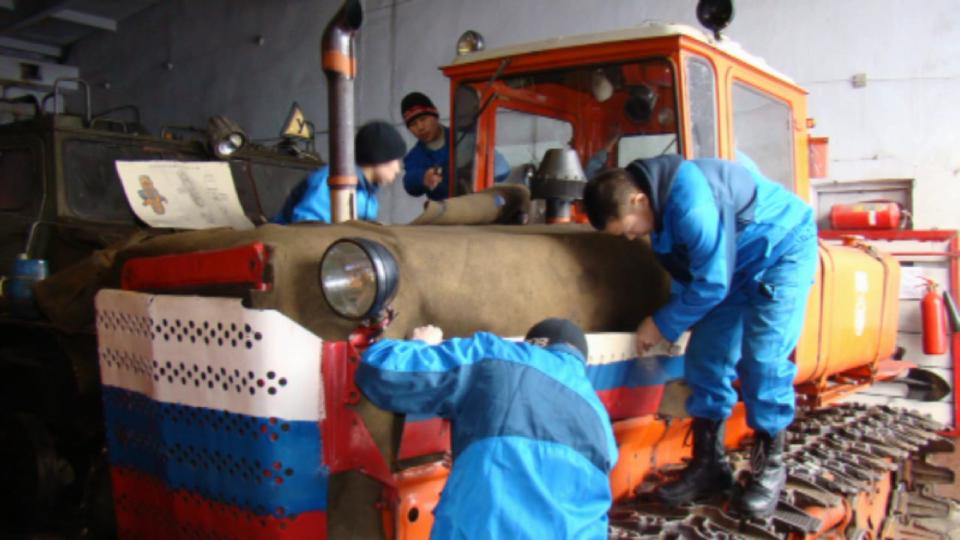 Государственное                     автономное
 профессиональное 
образовательное 
учреждение 
Чукотского автономного 
округа
   «Чукотский северо-восточный техникум 
   посёлка Провидения»
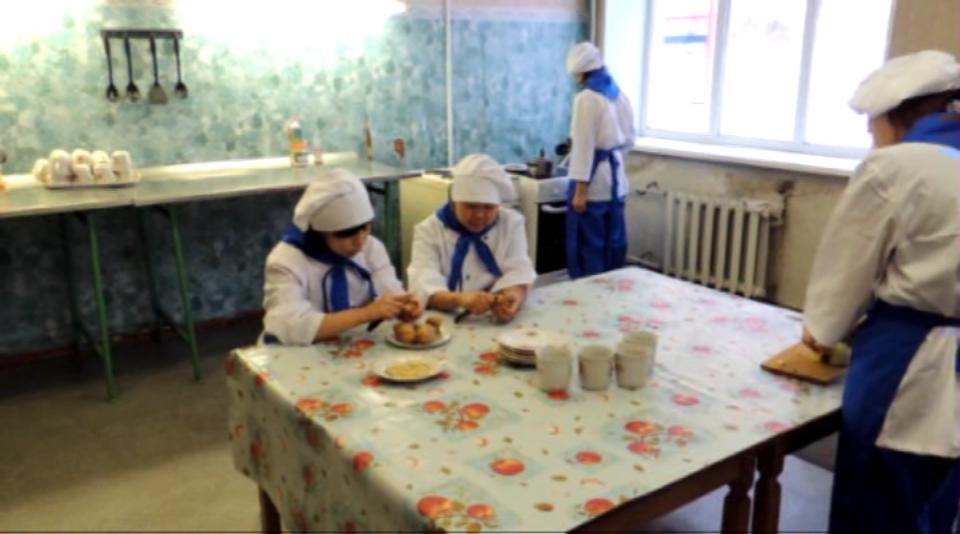 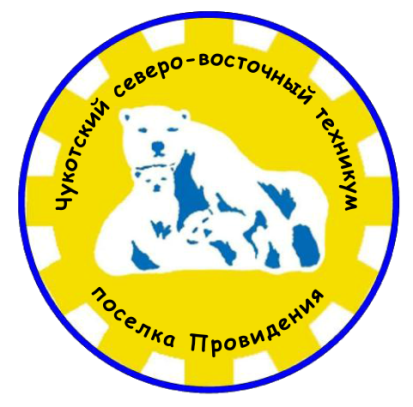 2014-2015
Объявляет набор студентов на 2014-2015 учебный год для обучения  следующим профессиям:
Приёмная комиссия работает по адресу:
689251, Чукотский АО, п. Провидения, ул. Полярная, д. 38, кабинет № 218
ЧУКОТСКИЙ СЕВЕРО-ВОСТОЧНЫЙ ТЕХНИКУМ ПОСЕЛКА ПРОВИДЕНИЯ
Тел./fax.: 8 (427-35) 2-28-21  E-mail: spu2@bk.ru Сайт: www.provspu.ru
Условия приема:
Прием граждан на обучение в техникум производится до 15 августа, при наличии свободных мест до 1 октября
Ограничения по возрасту отсутствуют.
Поступающие вправе направить заявление о приеме, а также необходимые документы через операторов почтовой связи общего пользования (далее - по почте), а также в электронной форме. При направлении документов по почте поступающий к заявлению о приеме прилагает ксерокопии документов, удостоверяющих его личность и гражданство, ксерокопию документа государственного образца об образовании, а также иных документов, предусмотренных настоящим Порядком.
Начало обучения – 1 сентября:
Обучение в Чукотском северо-восточном техникуме поселка Провидения бесплатное.  Иногородние проживают в жилых секциях общежития по два или три человека и бесплатно получают четырехразовое питание.  В установленном порядке студентам назначается государственная академическая и государственная социальная стипендия. Техникум имеет спортивный зал, современную столовую, уютные фито-бар и комнаты отдыха.
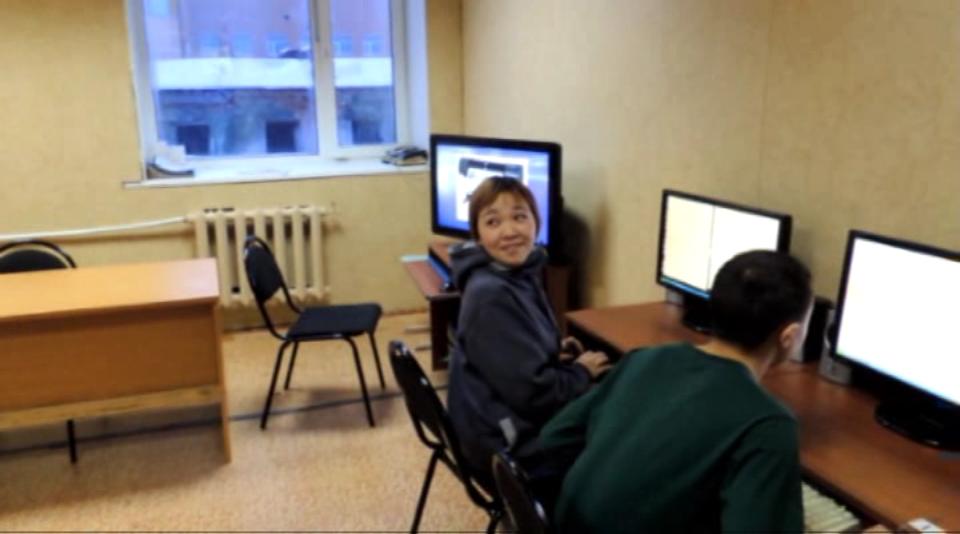 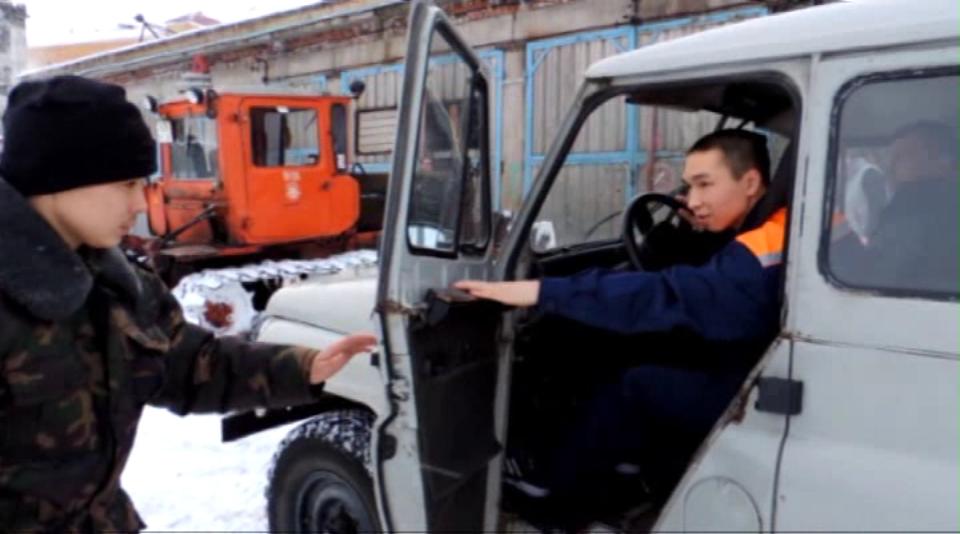